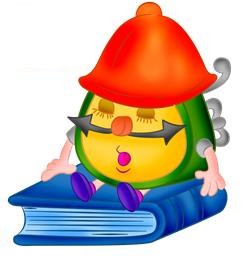 Режим дня школьника
Подъём 7.30
Утром зазвонил будильник
Мне будильник ни к чему,
Потому, что без звоночка
Встать так рано я могу!
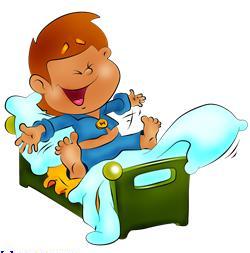 Каждый день, как только вы пробудились, подумайте –у меня есть бесценная человеческая жизнь, и я не собираюсь тратить ее впустую. Я буду использовать всю свою энергию чтобы развивать себя, открывать свое сердце другим людям. Я буду думать о других только хорошее, не позволю себе злиться или думать плохо о ком-то, я собираюсь быть полезным людям настолько, насколько я смогу.»
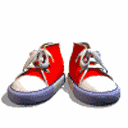 Зарядка 7.40
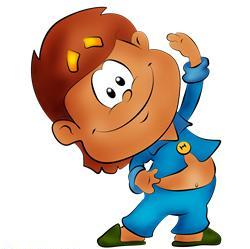 Занимаюсь я зарядкой,По утрам, по вечерам.Со здоровьем всё в порядке,Что советую я Вам.А потом пойду в присядку,Потанцую на ковре.Так я делаю зарядку,Рано утром на заре.Головой вращаю смело,Поклонюсь Вам до земли.Дух здоровый, крепче тело,С добрым утром — земляки!
Умывание 7.50
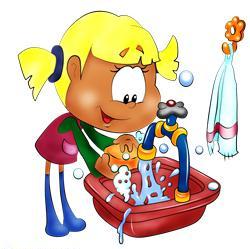 Волшебная водичкаНа розовое личико,Ручеек из сказкиНа носик и на глазки,Брызги из кадушкиНа щечки и на ушки,Дождичек из лейкиНа лобик и на шейку.Ливень с теплой тучкиНа маленькие ручки.Вот какой чистюля! Целуй меня, мамуля!
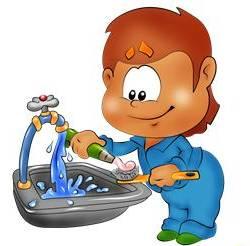 Снует зубная щетка,Как по морю лодка,Как по речке пароходПо зубам она идет,Вверх и вниз, туда-обратно.Счистим мы налет и пятна.Чтобы зубки не болели,Чтоб как зимний снег белели
Завтрак  8.00
Съели завтрак, попрощались,
                                          Быстро в школу собирались.
                                          Здравствуй школа! Здравствуй класс!
                                          Ждёт учительница нас.
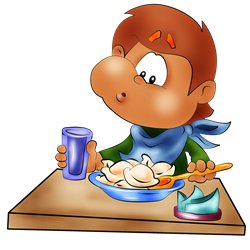 Дорога в школу   8.15-8.45
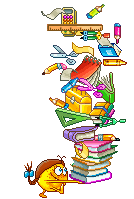 Утром , по дороге в школу,
Свежим воздухом дышу,
Жду подружку  я у дома,
Вместе с ней теперь иду.
Мы немного поболтаем, 
Посмеёмся ведь тогда
Нам дорога в школу длинной
Не наскучит никогда.
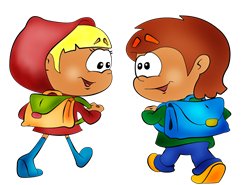 Уроки 9.00-13.05
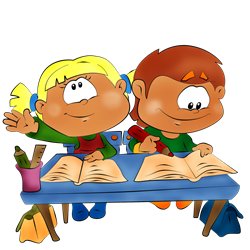 Чтобы грамотнее стать…Надо книжки почитатьИ задачи все решить,Чтоб пятёрку получить!
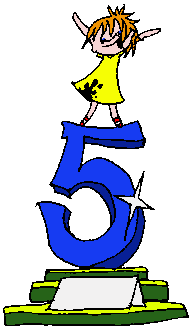 За звонком звенит звонок,
Точно в срок идёт урок,
Нужно очень много знать,
Чтоб полезным  в жизни стать.
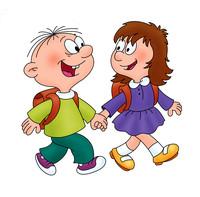 До свиданья, школьный дом!
Завтра снова мы придём!
Чтобы успеть сделать заданные на дом уроки, помочь в работе по дому, почитать, погулять, самостоятельно позаниматься физическими упражнениями или любимым видом спорта – в секции, нужно уметь правильно распределить время.
13.05-13.45
15.30-16.30
Полдник съели, погуляли,
Поработали опять:
Из портфеля мы достали
Свой учебник и тетрадь.
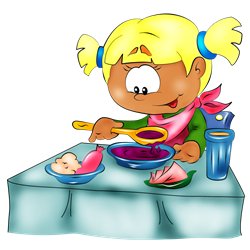 13.50-14.10
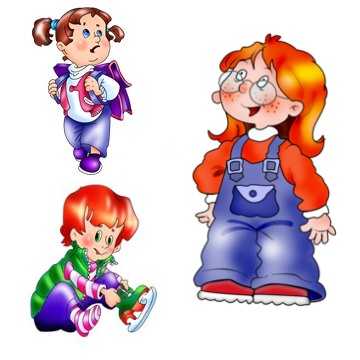 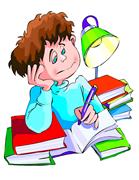 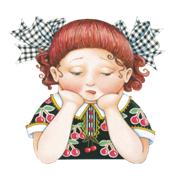 В магазин мы сходим сами, 
пол в квартире подметём.
Чтобы легче было маме,
Мы поможем ей во всём.
16.30-18.00
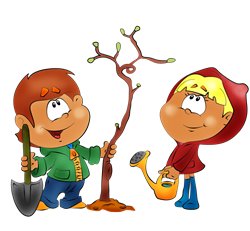 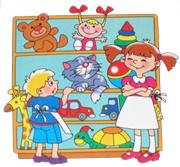 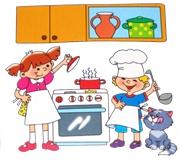 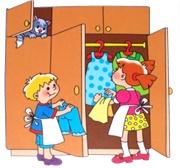 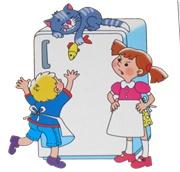 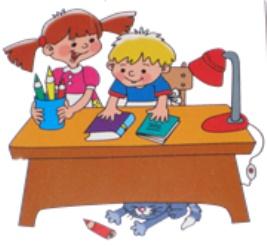 18.00-21.00
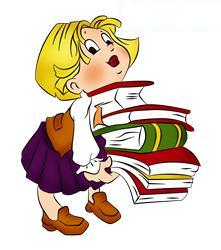 Ужин вкусный мы съедим
Телевизор поглядим,
Или в игры поиграем,
Или книжку почитаем.
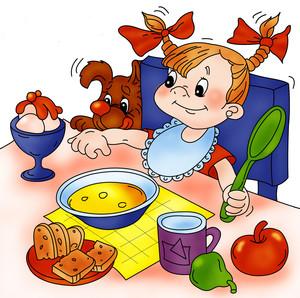 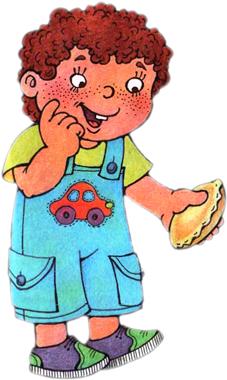 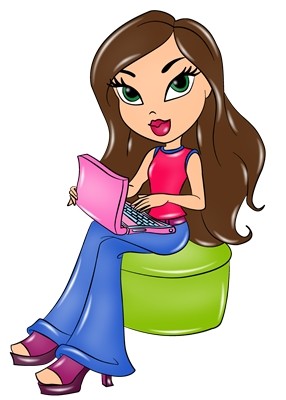 21.00-21.10
Ждёт зубной порошок и журчит водица:                                                 «Не забудь, мой дружок, перед сном умыться!» 
Пусть приходит крепкий сон.                                                      Всем на свете нужен он.
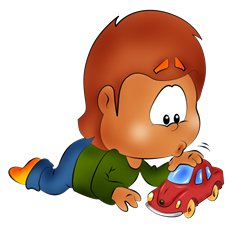 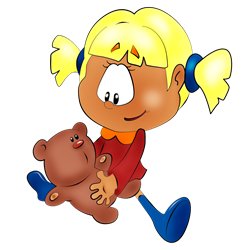 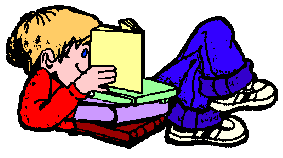 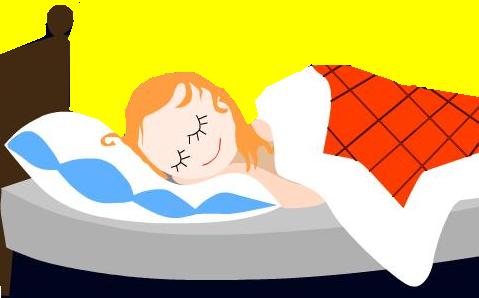 21.20-7.30
Чай попить и спать - в кровать,Завтра рано мне вставать!
И ручки сказали:«Мы тоже очень устали,мы одевали, кормили и мылии ещё рисовали.Вы знаете, как мы устали?» И каждый пальчик сказал:«Я тоже устал!Я тоже трудился, я помогал!И ложку держать, и глаза умывать!Дайте теперь нам поспать!»И ушки вдруг зашептали:«И мы тоже устали!Мы целый день всех внимательно слушали.Мы столько узнали… Мы были бы рады,если б поспали!»И глазки сказали:«Ох, а мы как устали!Так устали, что аж защипали!Мы столько сегодня видели,а теперь хотим мы поспать,давайте нас закрывать!»
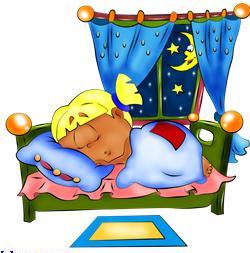 Нам ножки сегодня сказали:«Мы так сегодня устали,мы столько сегодня прыгали,что больше совсем не хотим,чтобы нами опять дрыгали.Мы хотим полежать, отдохнуть,чтобы завтра снова пуститься в путь».
РЕКОМЕНДАЦИИ
приучи себя просыпаться и вставать каждый день в одно и то же время;
выполняй каждый день утреннюю зарядку;
следи за чистотой тела, волос, ногтей и полостью рта;
старайся есть в одно и то же время.
Составь свой режим дня.
Режим дня – это 
 правильное
 распределение 
 времени,
 на основные 
 жизненные 
 потребности 
 человека.